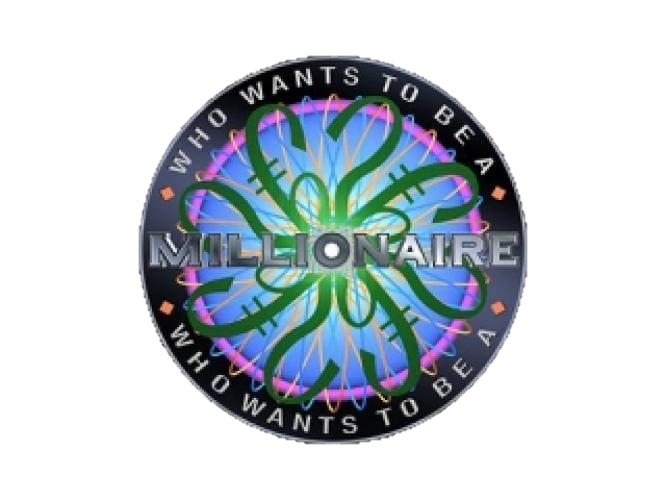 ☎
50:50
第１問
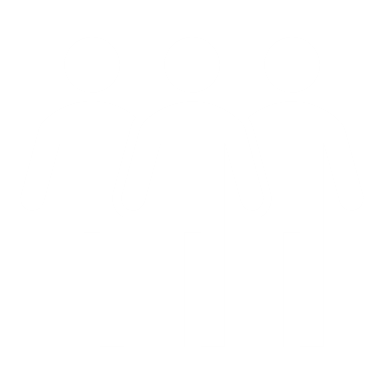 次のうち、アメリカの初代大統領は誰？
A：ジョン・アダムス
B：トーマス・ジェファーソン
C：ジョージ・ワシントン
D：ハリーポッター
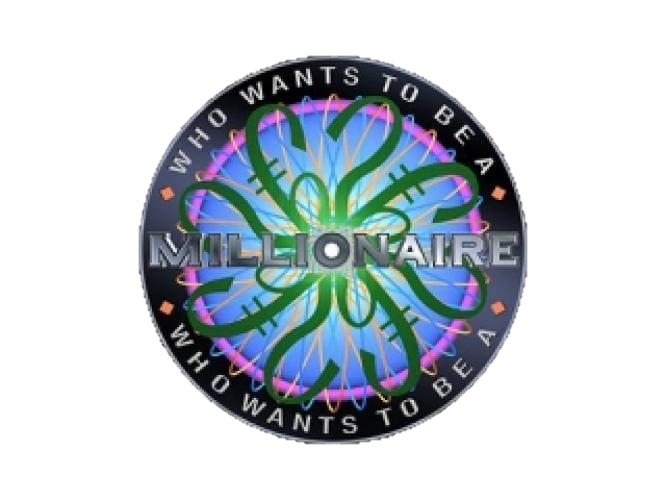 ☎
50:50
第２問
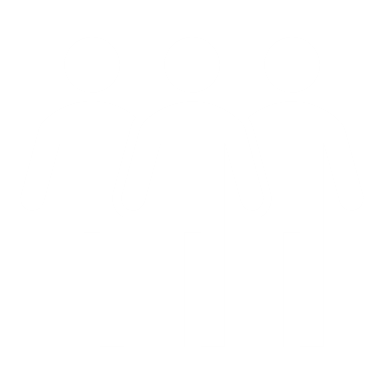 次のうち、ノーベル平和賞の
日本人受賞者は誰
A：佐藤　栄作
B：野口　英世
C：黒田　清隆
D：増田　順一